HIRE PURCHASE SYSTEM AND  INSTALMENT PAYMENT SYSTEM
Subject:-Financial Accounting
Class:- B.com ist (Sem:-2nd)
College:-IB(PG)College,panipat
(Affiliated to kurukshetra university)
Submitted by:- Reeta (Dept of Commerce)
HIRE PURCHASE AGREEMENT…
Hire Purchase Agreement means an  agreement under which goods are let on hire  and under which the hirer has an option to  buy the goods as per terms of
agreement.
It includes few stipulations…
AND THE  STIPULATIONS  ARE….
Possession of goods is delivered by the  owner thereof to a person on condition that  such person pays agreed amount in  periodical instalments.
The property in the goods is to be transferred  to the hirer on payment of the last instalment  Such a person has a right to terminate the
agreement at any time before the property is  so transferred.
FEATURES OF HIRE PURCHASE SYSTEM…
The Agreement
2. Possession of goods  
3.Payment in instalments
4.The ownership of the goods 
 5.Right of the hirer to purchase with rebate.
METHODS OF HIRE PURCHASE SYSTEM…
The Asset Accrual Method
Total Asset value Method
MERITS OF HIRE PURCHASE  SYSTEM….
Facility of buying  Savings
Higher Sales
Boon to small producers
DEMERITS OF HIRE PURCHASE SYSTEM….
Higher Prices  Risks to bad debts  Large Investment
DIFFERENCE BETWEEN SALE AND HIRE PURCHASE
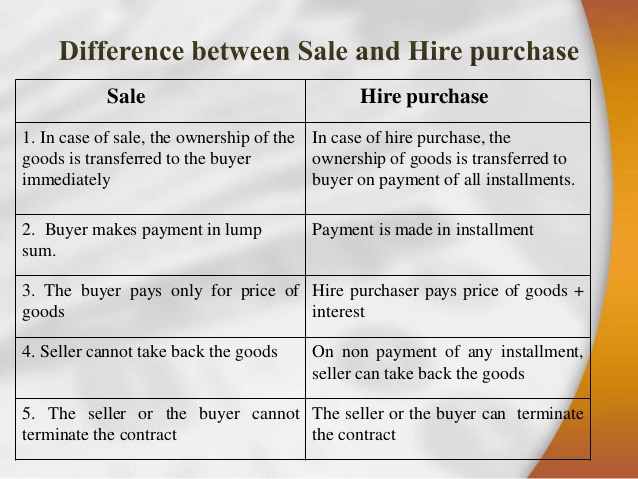 INSTALMENT PURCHASE SYSTEM…
Under Installment Purchase system, the  possession as well as ownership passes  from the seller to the buyer immediately on  entering the agreement but the buyer agrees  to pay the total price in installments. If the  buyer makes any default in the payment of  any installment, the seller has no right to  repossess the goods. The seller can file a  suit in the court of law for recovery of the  price.
FEATURES OF INSTALLMENT PURCHASE SYSTEM
The Agreement  Price in Instalments
Possession and ownership of goods  If any default in payment
Disposal of goods
DIFFERENCE BETWEEN HIRE PURCHASE AND  INSTALLMENT PURCHASE SYSTEM…
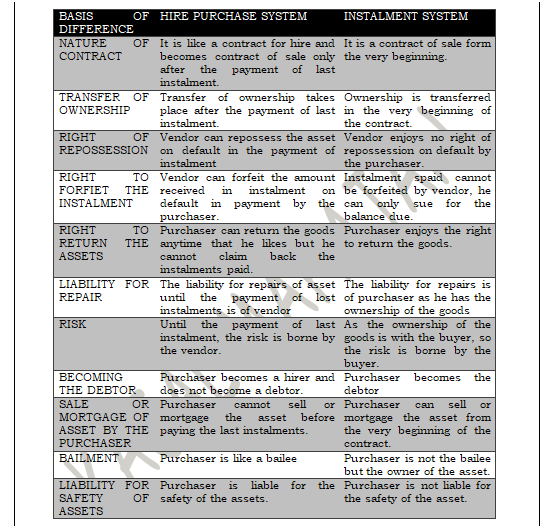